Сравнительный анализ учебников и составляющих УМК по учебной дисциплине «Астрономия»
Преподаватель Черных А. И.
Кемерово, 2020
Содержание
Введение.
Сравнение содержания рецензируемых учебников с примерной программой «Астрономия. Базовый уровень».
Структура и содержание современных УМК по учебному предмету «Астрономия».
Средства обучения для курса астрономии в СПО.
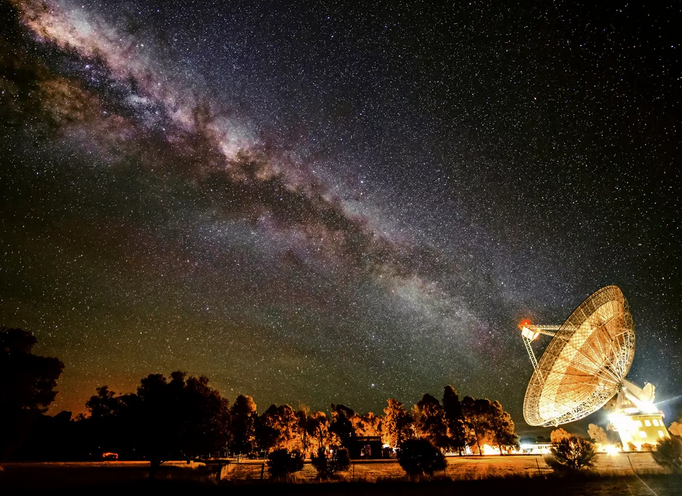 Введение
Значение учебного предмета «астрономия» в современной системе образования.
   Астрономия даёт целостное представление о масштабах, общем строении и эволюции Вселенной, познаваемости мира и истории развития представлений о нём. Астрономическое образование необходимо для успешного развития систем коммуникации в современном мире, создания современных технологий, освоения космического пространства, расширения сферы обитания нашей цивилизации. От грамотного использования астрономических знаний гражданами нашей страны зависит развитие её экономики, безопасность и обороноспособность. Знание основ астрономии необходимо каждому человеку для его успешной жизни в современном обществе, является необходимым элементом культуры.
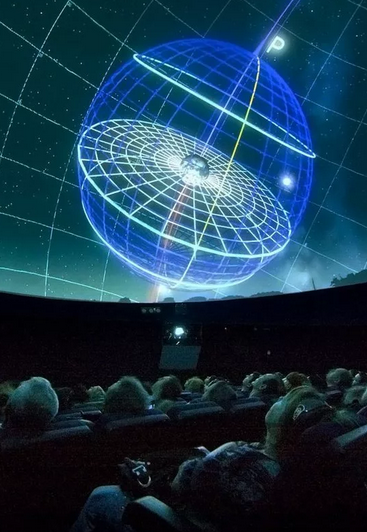 Введение
Проблемы методического характера.
Главной проблемой, требующей оперативного решения, является необходимость создания линейки современных базовых учебников астрономии, соответствующих действующему образовательному стандарту, а также базы методических пособий по преподаванию астрономии с примерным тематическим планированием и разработками уроков, дополнительных материалов, включающих задачники, контрольно-измерительные материалы, образовательные, иллюстративные и видеоресурсы высокого качества в сети Интернет, учебные фильмы, программы виртуальной реальности. Кабинет астрономии должен быть оснащён оборудованием, необходимым для проведения практических занятий по астрономии.
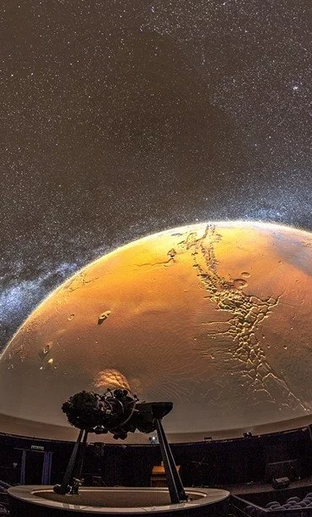 Сравнение содержания рецензируемых учебников с примерной программой «Астрономия. Базовый уровень»
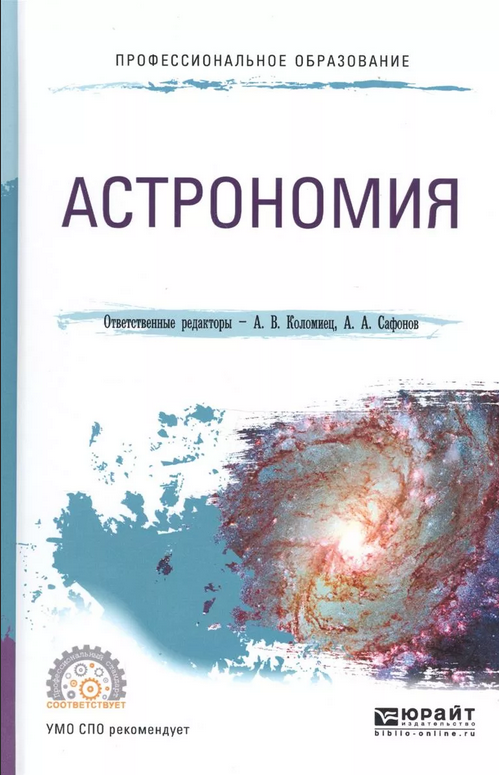 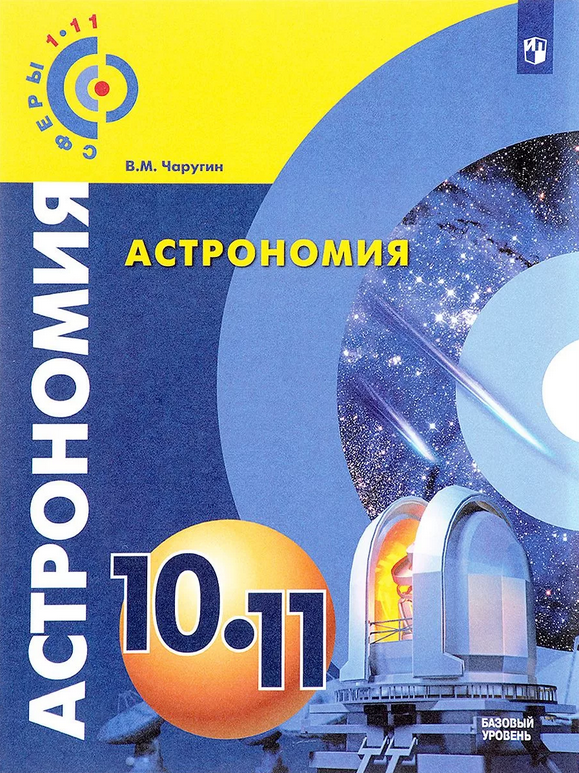 Сравнение содержания рецензируемых учебников с примерной программой «Астрономия. Базовый уровень»
Сравнение содержания рецензируемых учебников с примерной программой «Астрономия. Базовый уровень»
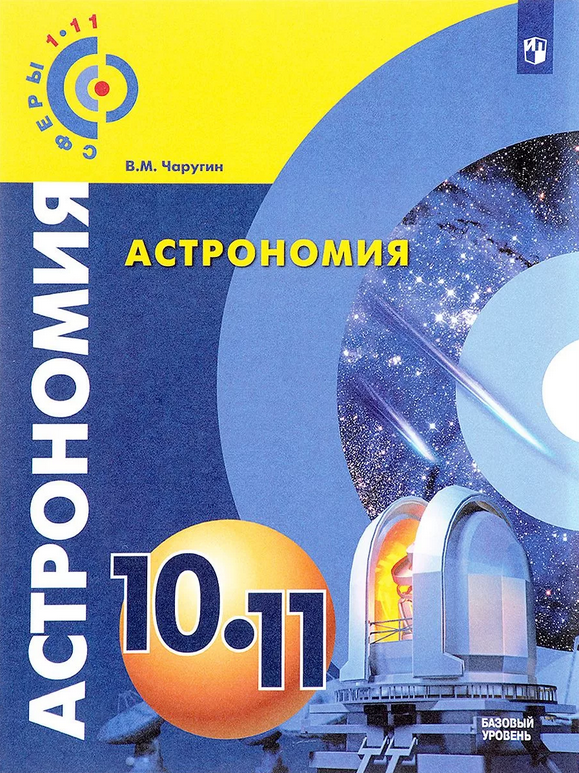 Современный курс астрономии от издательства «Просвещение».
Астрономия 10-11 классы (базовый уровень).
Состав УМК:
 Учебник
Электронная Форма Учебника
 Рабочая программа
 Поурочные методические рекомендации
 Тетрадь-тренажёр
 Тетрадь-практикум
 Задачник
Сравнение содержания рецензируемых учебников с примерной программой «Астрономия. Базовый уровень»
Сравнение содержания рецензируемых учебников с примерной программой «Астрономия. Базовый уровень»
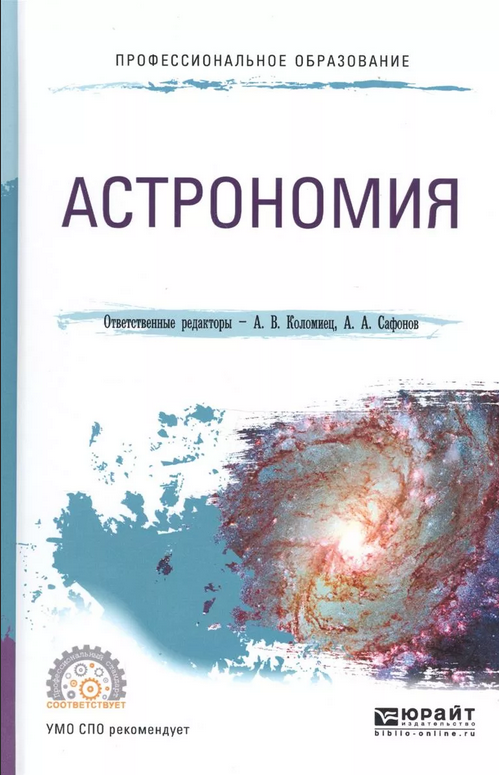 Астрономия : учеб. пособие для СПО / отв. ред. А. В. Коломиец, А. А. Сафонов. — М. : Издательство Юрайт,.
Для студентов и преподавателей образовательных учреждений среднего профессионального образования технического профиля.
Состав УМК:
 Учебник
Электронная Форма Учебника
Медиаматериалы (http://urait.ru/bcode/429393)
 Рабочая программа
Тесты (http://biblio-online.ru)
Сравнение содержания рецензируемых учебников с примерной программой «Астрономия. Базовый уровень»
Курс ориентирован на новые методы исследования Вселенной с помощью гравитационно-волновых и нейтринных телескопов
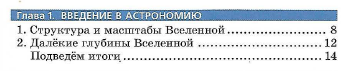 Особое внимание уделяется современным достижениям и открытиям в области астрономии
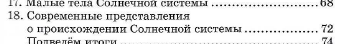 Студенты могут найти описание сложных астрономических явлений и подходы к решению современных астрономических проблем на базе знакомых физических законов.
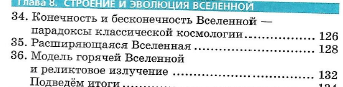 В первую очередь это относится к открытию ускоренного расширения Вселенной и большого числа экзопланет, поиску и связям с внеземными цивилизациями.
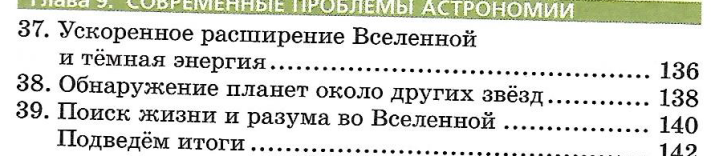 Сравнение содержания рецензируемых учебников с примерной программой «Астрономия. Базовый уровень»
Расширение кругозора современной молодежи и последующих поколений
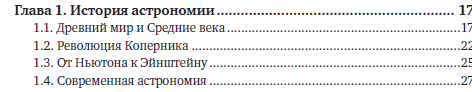 Иметь представление о глобальном устройстве окружающего его мира
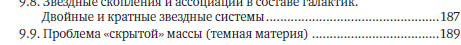 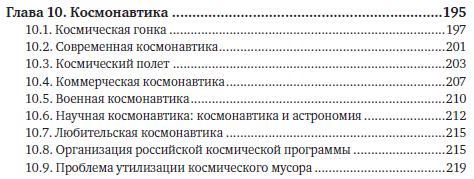 Самостоятельный поиск информации, ее анализ и переработка
Сравнение содержания рецензируемых учебников с примерной программой «Астрономия. Базовый уровень»
Формат учебника.
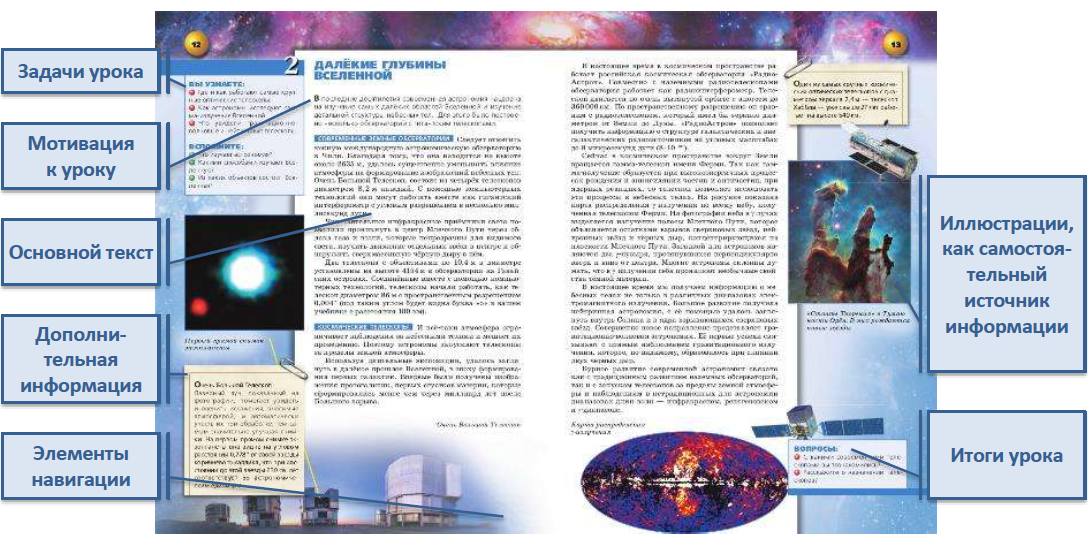 Сравнение содержания рецензируемых учебников с примерной программой «Астрономия. Базовый уровень»
Формат учебника.
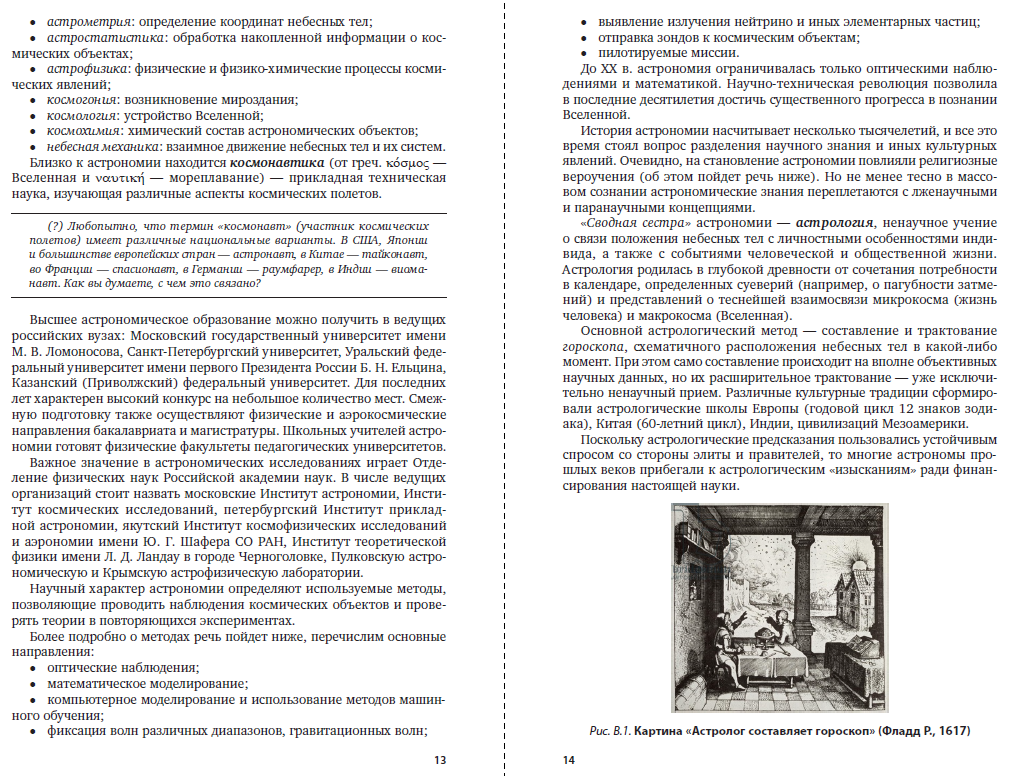 Дискуссионные вопросы
Основной текст
Иллюстрации
Сравнение содержания рецензируемых учебников с примерной программой «Астрономия. Базовый уровень»
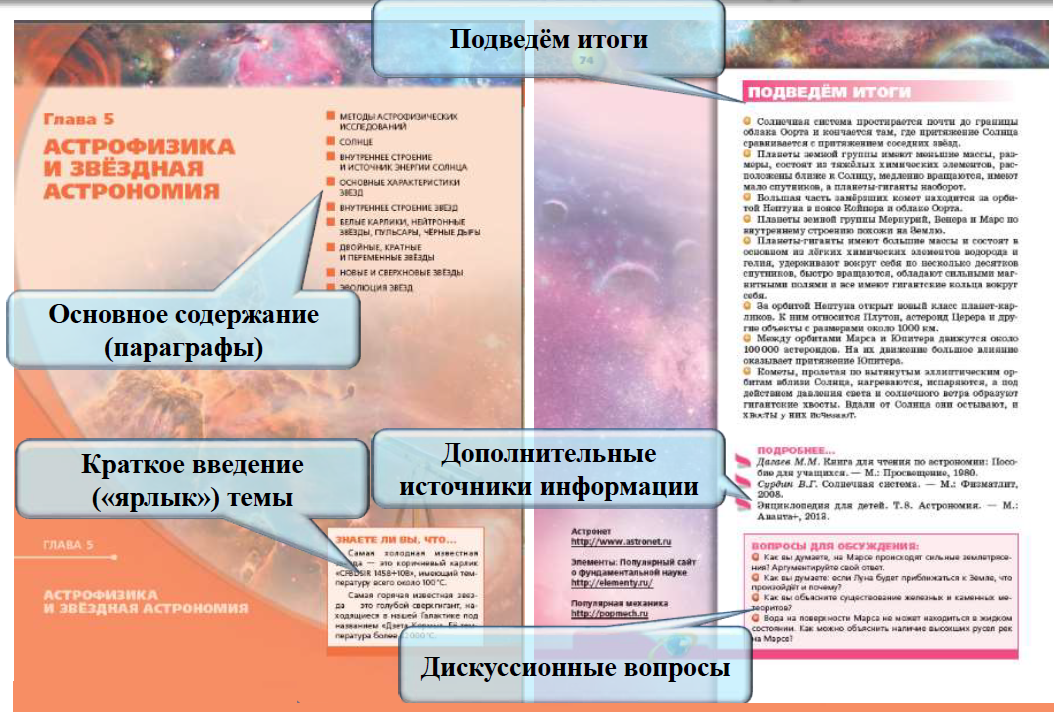 Учебно-методический комплекс  учебника.
Сравнение содержания рецензируемых учебников с примерной программой «Астрономия. Базовый уровень»
Учебно-методический комплекс  учебника.
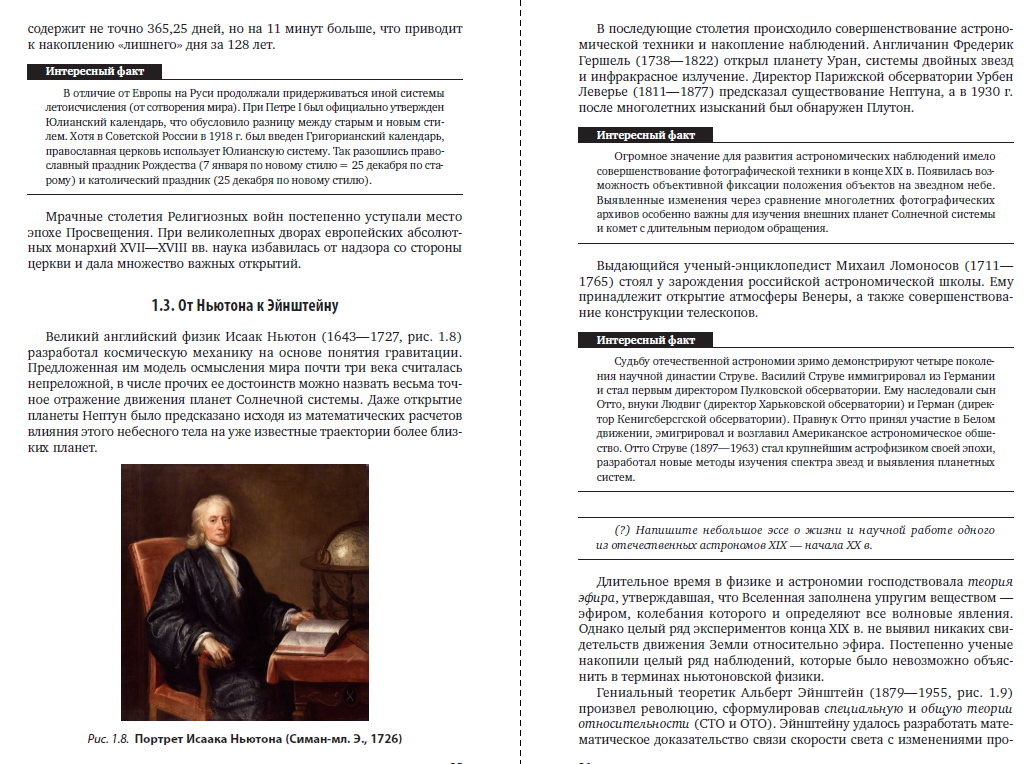 Дополнительная информация
Дискуссионные вопросы
Основной текст
Иллюстрации
Сравнение содержания рецензируемых учебников с примерной программой «Астрономия. Базовый уровень»
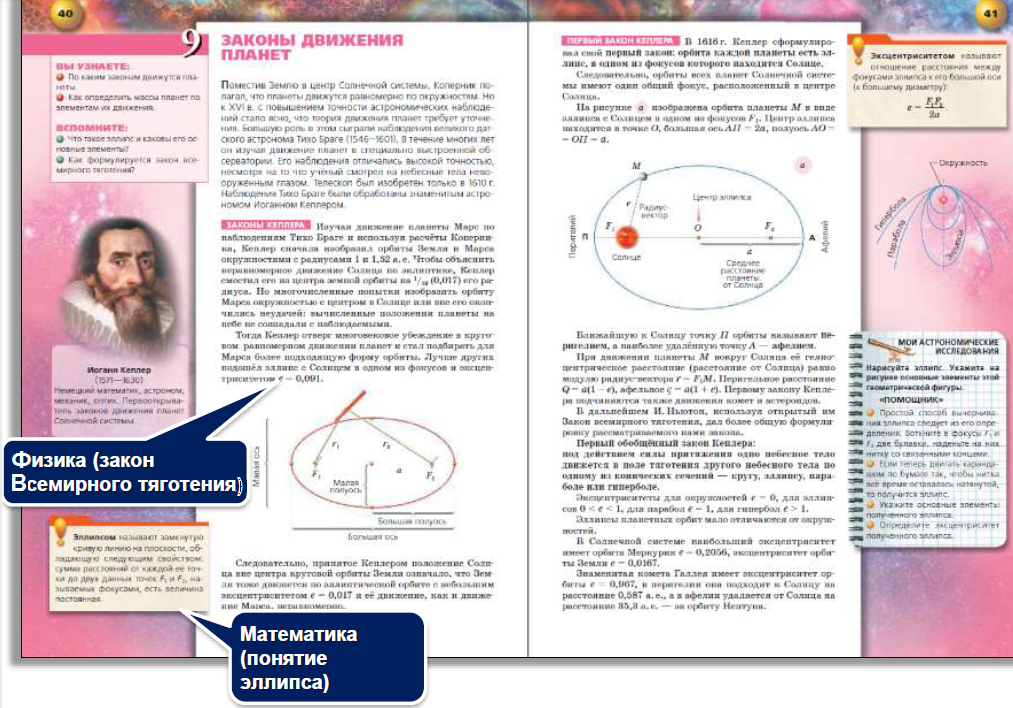 Межпредметные связи.
Сравнение содержания рецензируемых учебников с примерной программой «Астрономия. Базовый уровень»
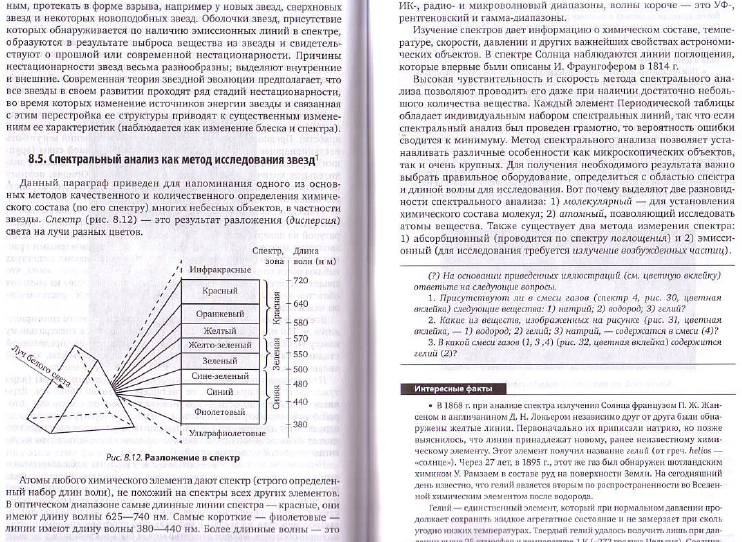 Межпредметные связи.
Химия
Физика
Сравнение содержания рецензируемых учебников с примерной программой «Астрономия. Базовый уровень»
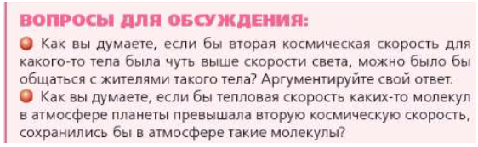 Метапредметные результаты.
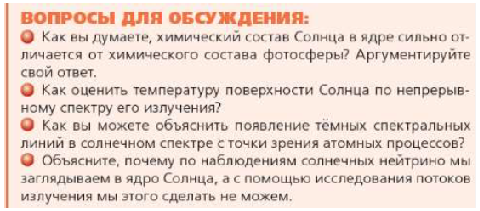 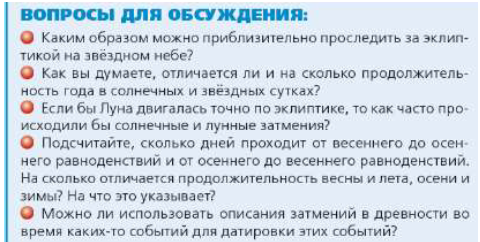 Овладение навыками самостоятельного приобретения новых знаний, организации учебной деятельности, постановки целей, планирования, умение самостоятельно планировать пути достижения целей, в том числе альтернативные.
Сравнение содержания рецензируемых учебников с примерной программой «Астрономия. Базовый уровень»
Метапредметные результаты.
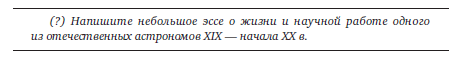 Овладение навыками самостоятельного приобретения новых знаний, организации учебной деятельности, постановки целей, планирования, умение самостоятельно планировать пути достижения целей, в том числе альтернативные.
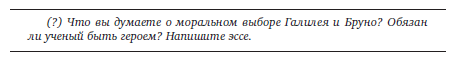 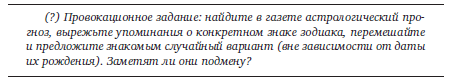 Сравнение содержания рецензируемых учебников с примерной программой «Астрономия. Базовый уровень»
Личностные результаты.
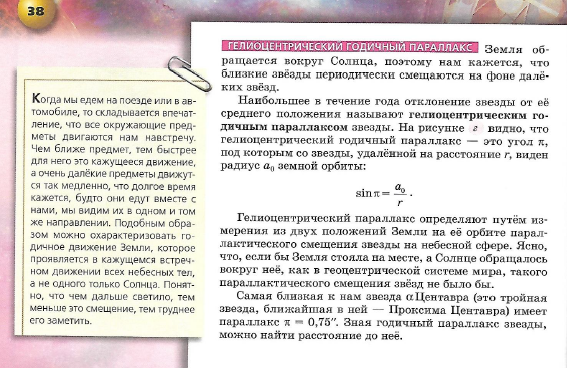 Астрономический блокнот
Сформированность познавательных интересов, интеллектуальных и творческих способностей учащихся.
Сравнение содержания рецензируемых учебников с примерной программой «Астрономия. Базовый уровень»
Личностные результаты.
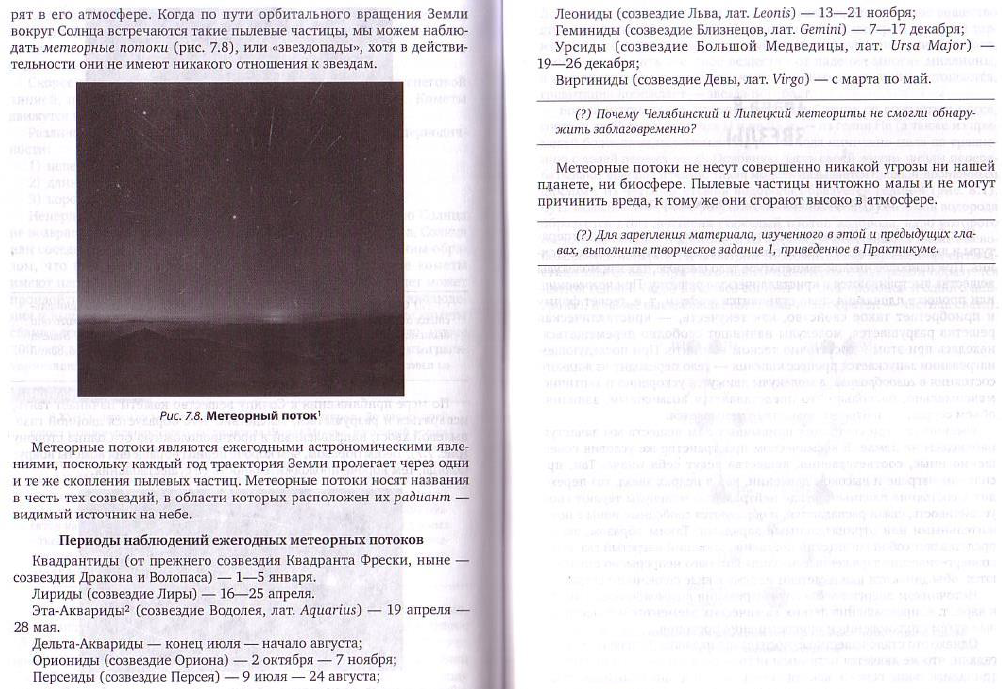 Сформированность познавательных интересов, интеллектуальных и творческих способностей учащихся.
Астрономический блокнот
Сравнение содержания рецензируемых учебников с примерной программой «Астрономия. Базовый уровень»
Личностные результаты.
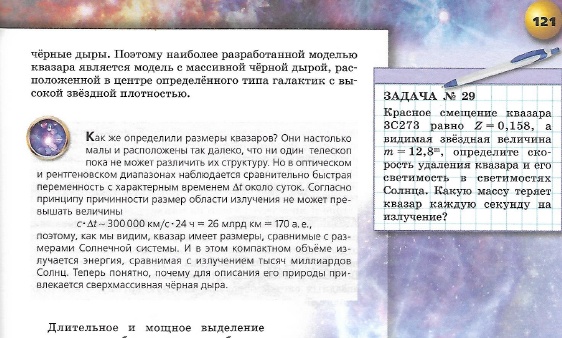 Теории, гипотезы, факты
Убежденность в возможности познания природы, в необходимости разумного использования достижений науки и технологий для дальнейшего развития человеческого общества, уважение к творцам науки и техники, отношение к физике как элементу общественной культуры.
Сравнение содержания рецензируемых учебников с примерной программой «Астрономия. Базовый уровень»
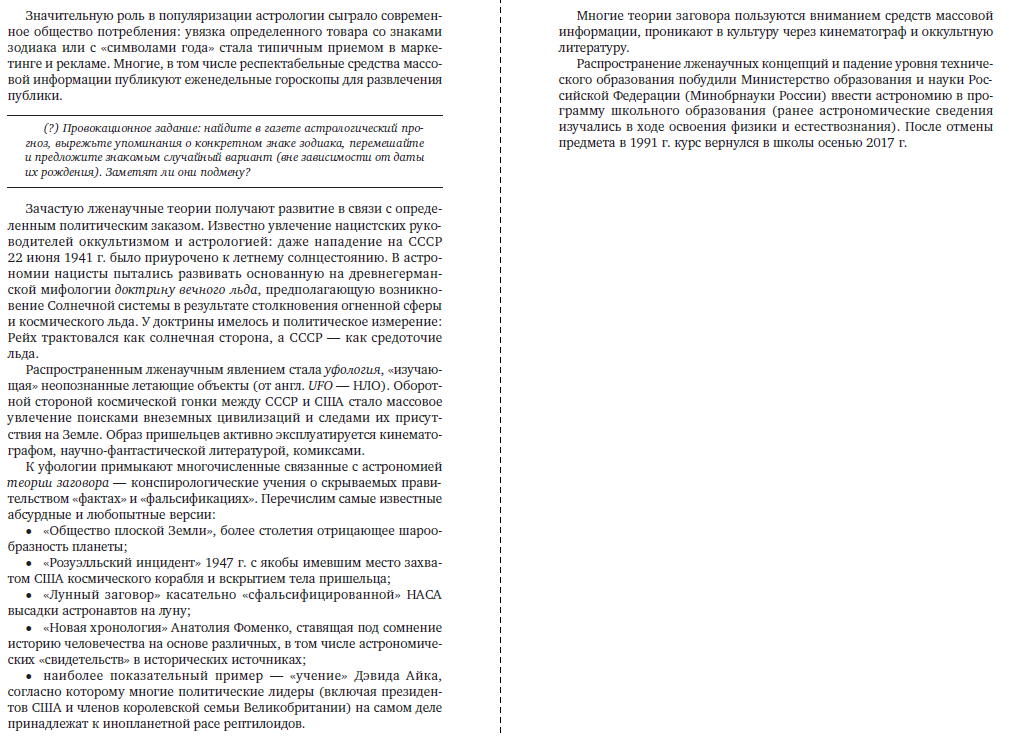 Личностные результаты.
Убежденность в возможности познания природы, в необходимости разумного использования достижений науки и технологий для дальнейшего развития человеческого общества, уважение к творцам науки и техники, отношение к физике как элементу общественной культуры.
Теории, гипотезы, факты
Сравнение содержания рецензируемых учебников с примерной программой «Астрономия. Базовый уровень»
Личностные результаты.
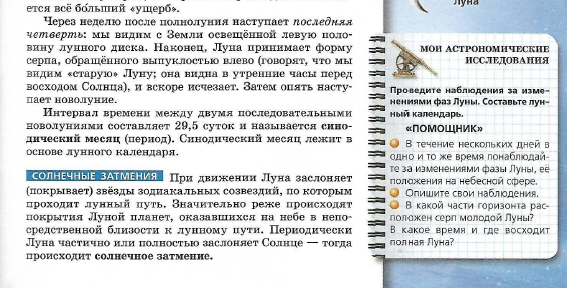 Мои астрономические исследования
Сформированность познавательных интересов, интеллектуальных и творческих способностей.
Сравнение содержания рецензируемых учебников с примерной программой «Астрономия. Базовый уровень»
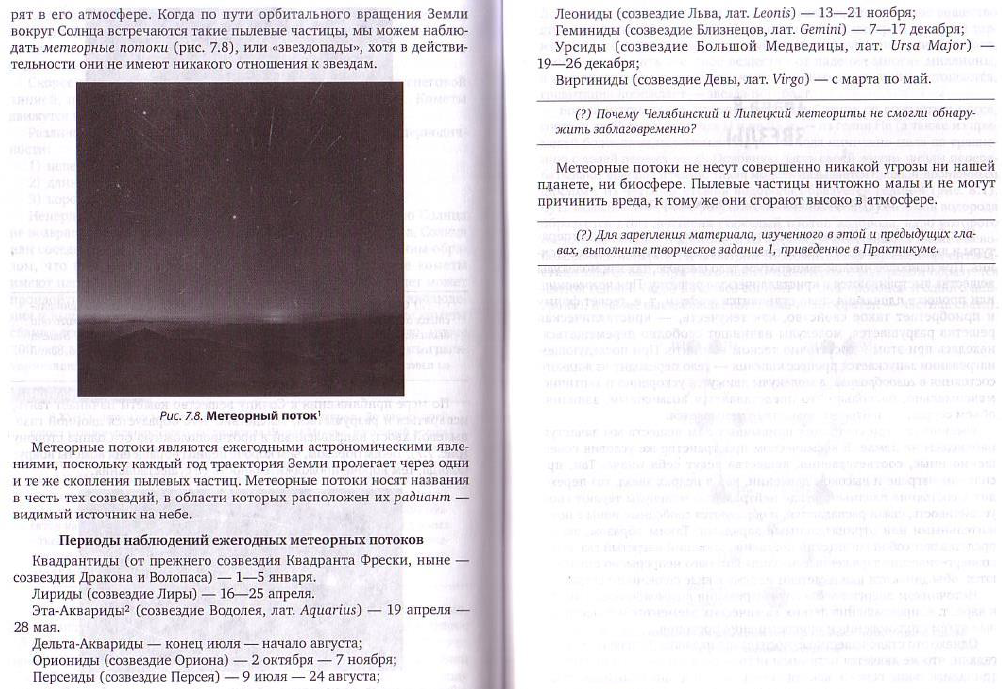 Мои астрономические исследования
Личностные результаты.
Сформированность познавательных интересов, интеллектуальных и творческих способностей.
Контрольно-измерительные материалы
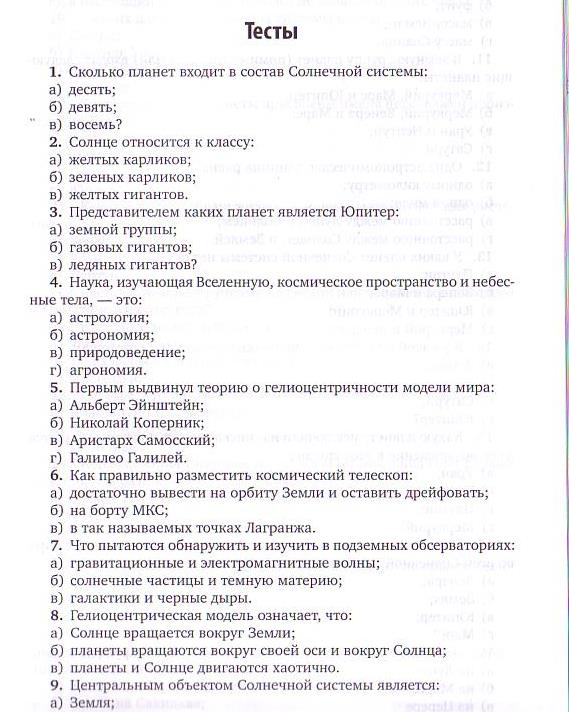 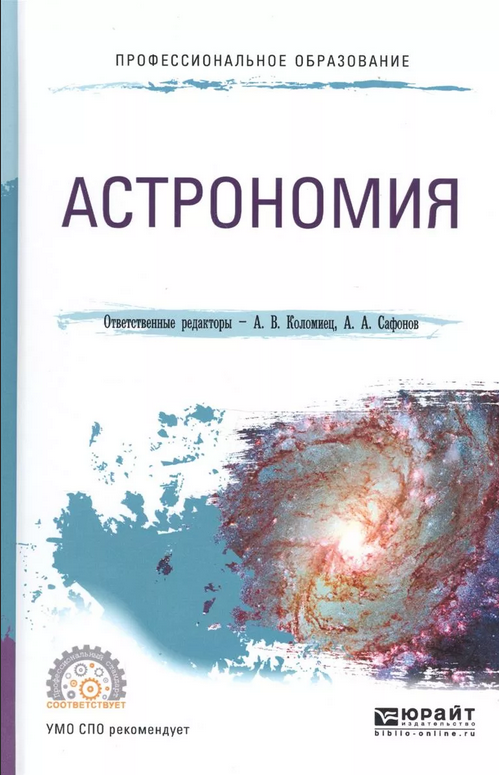 Дополнительные источники информации
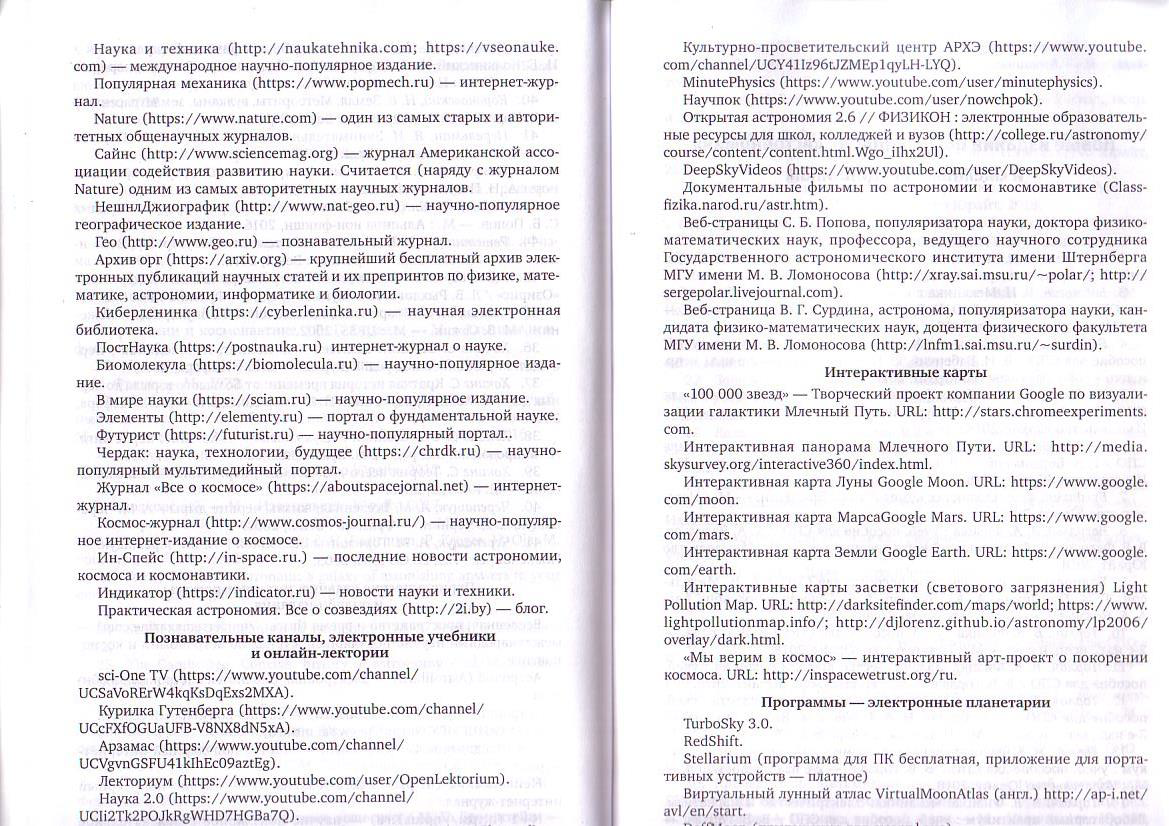 Словарь-справочник астрономических терминов
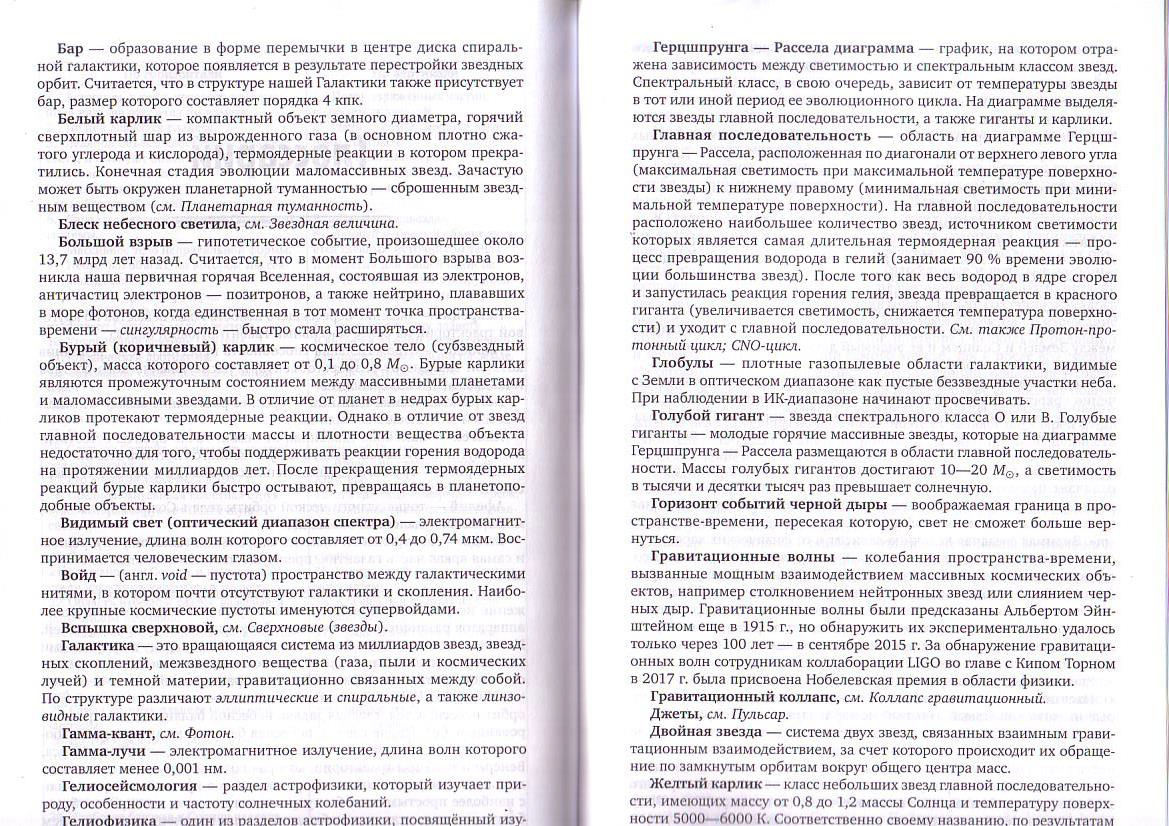 Глоссарий
Индивидуальные задания
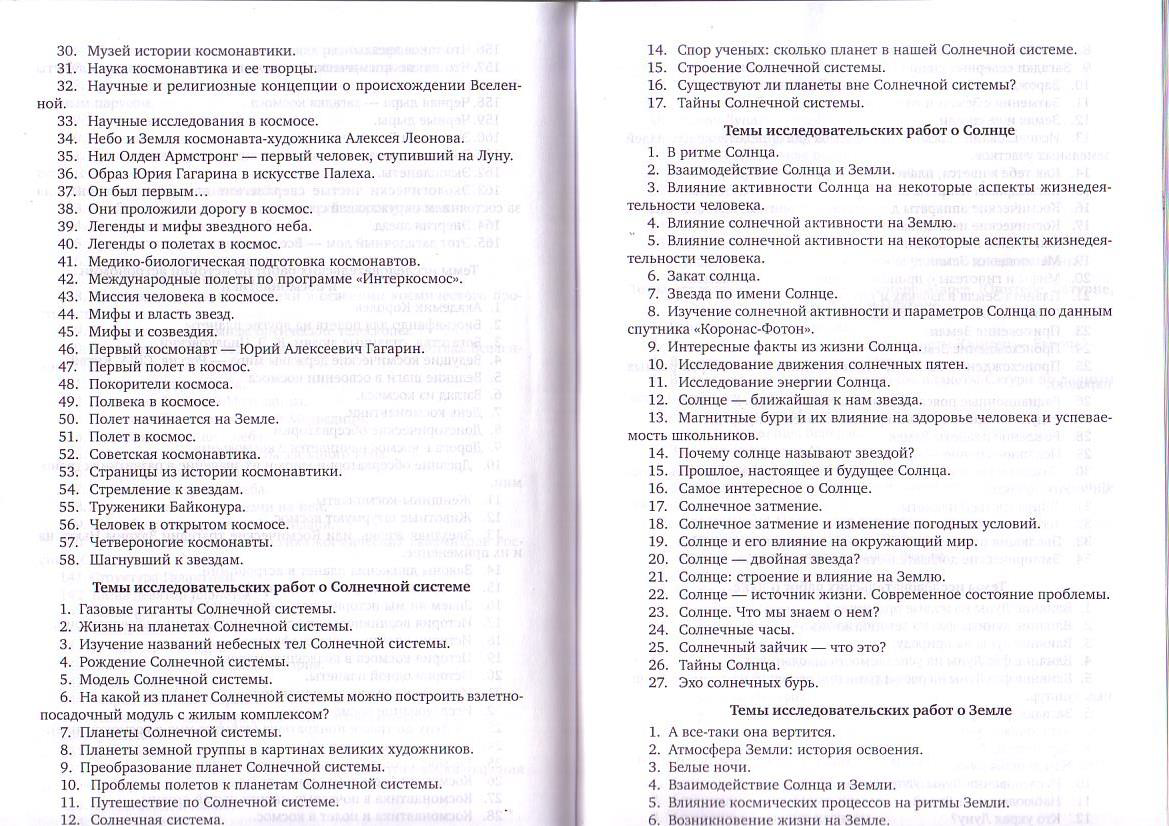 Возможные темы практических работ
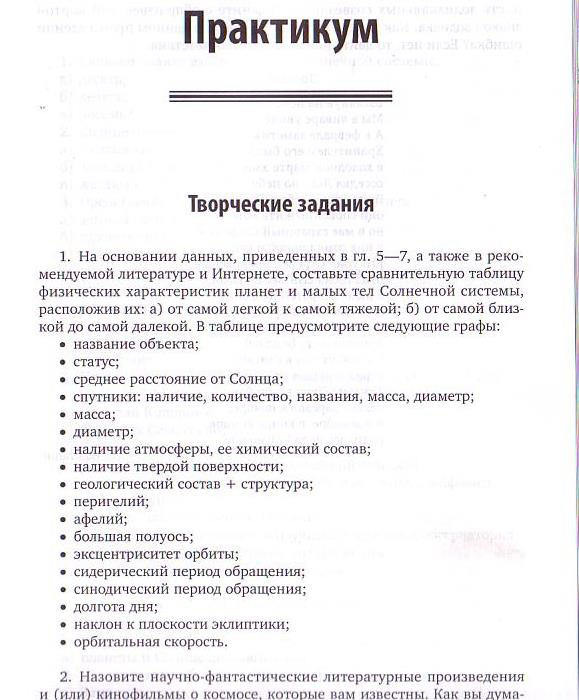 Аппарат контроля и самоконтроля
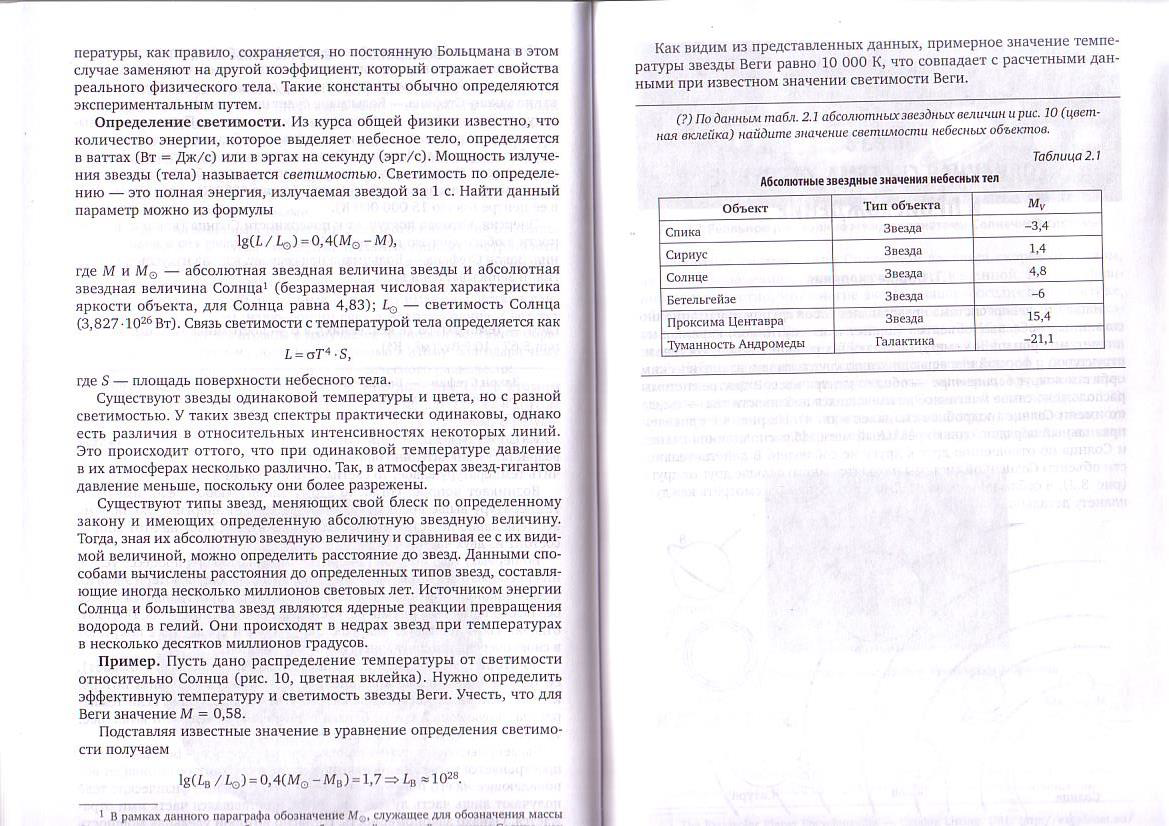 Структура и содержание современных УМК по учебному предмету «Астрономия»
Модели и схемы
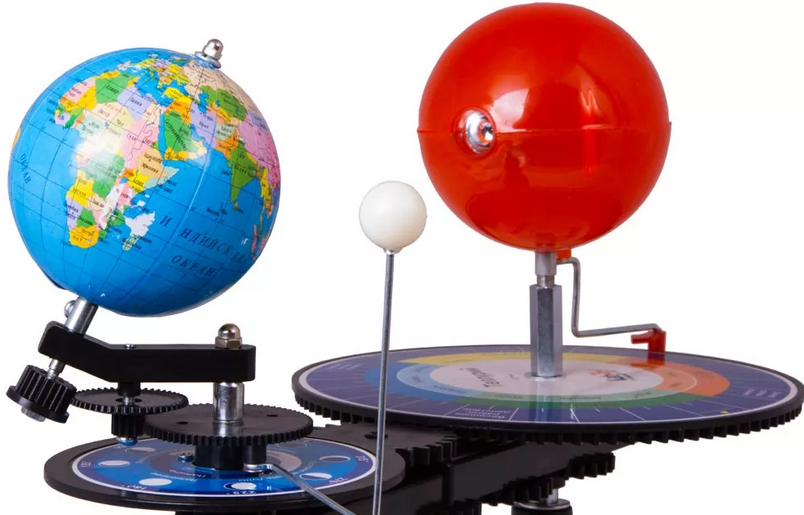 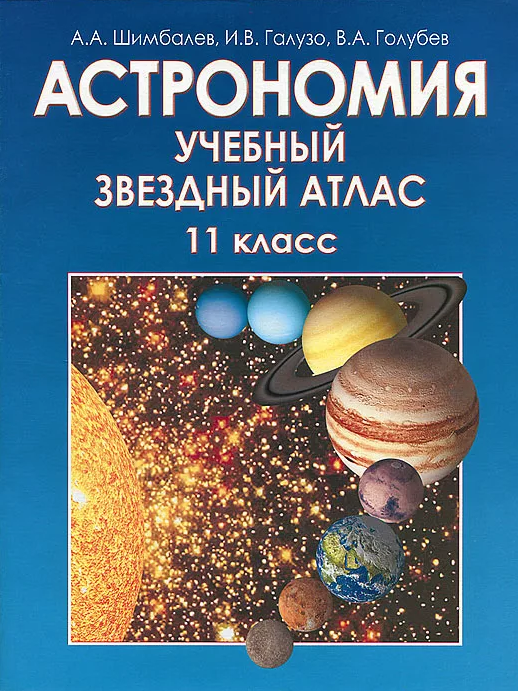 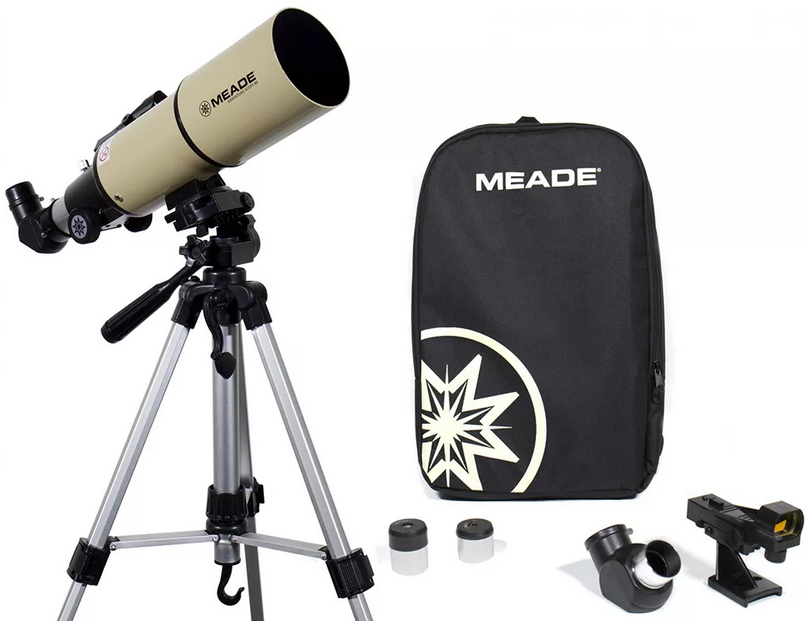 Учебный звёздный атлас
Сборник задач по астрономии
Оптические приборы, необходимые для организации
астрономических наблюдений
Комплект технических средств обучения с соответствующим
программным и информационным обеспечением
Видеофильмы и видеоэнциклопедии астрономического содержания, мультимедийные пособия
Электронные ресурсы.
http://www.eduportal44.ru/ - текст
http://www.astro.tsu.ru/Astronomy/
http://ido.tsu.ru/schools/physmat/data/res/astronomy/test/
Список литературы.
Астрономия
ГОРНОЕ ДЕЛО – НАША ПРОФЕССИЯ